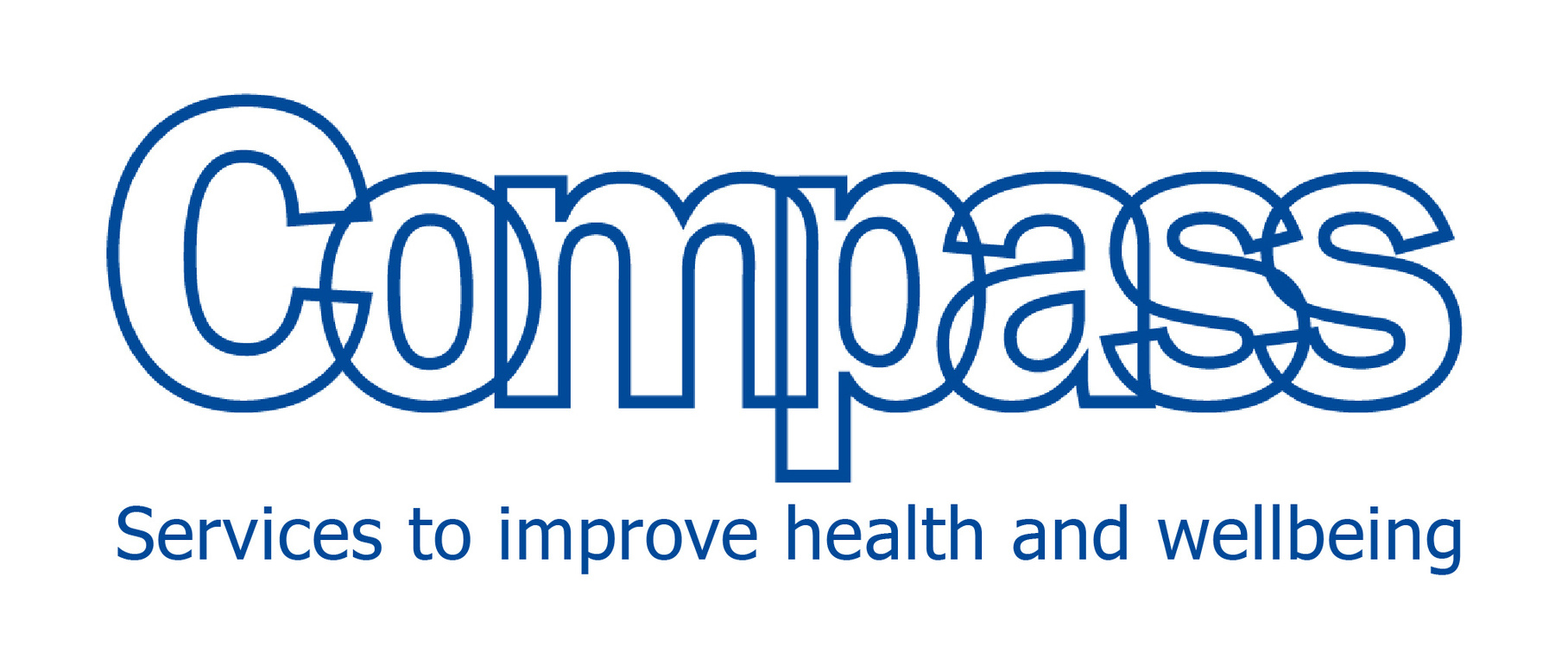 Workshop Aims
To understand what stress is. To understand the cycle of stress.
To explore how to manage exam stress before, during and after exams.
To learn strategies to help manage exam stress
To understand support bubbles /where support is available.
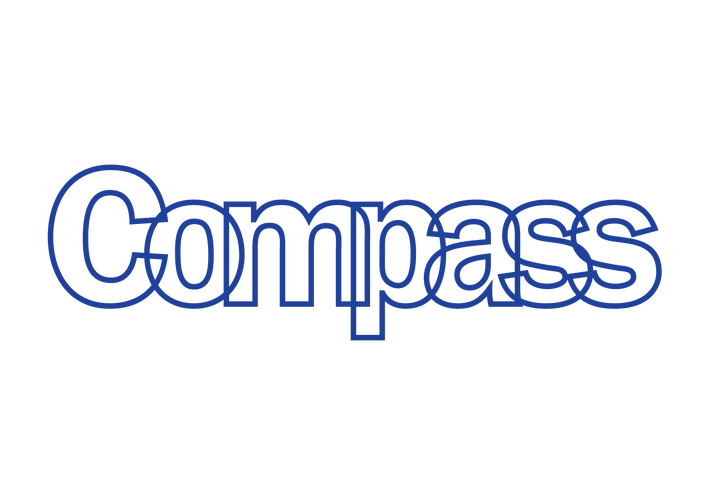 Stress
What is it?
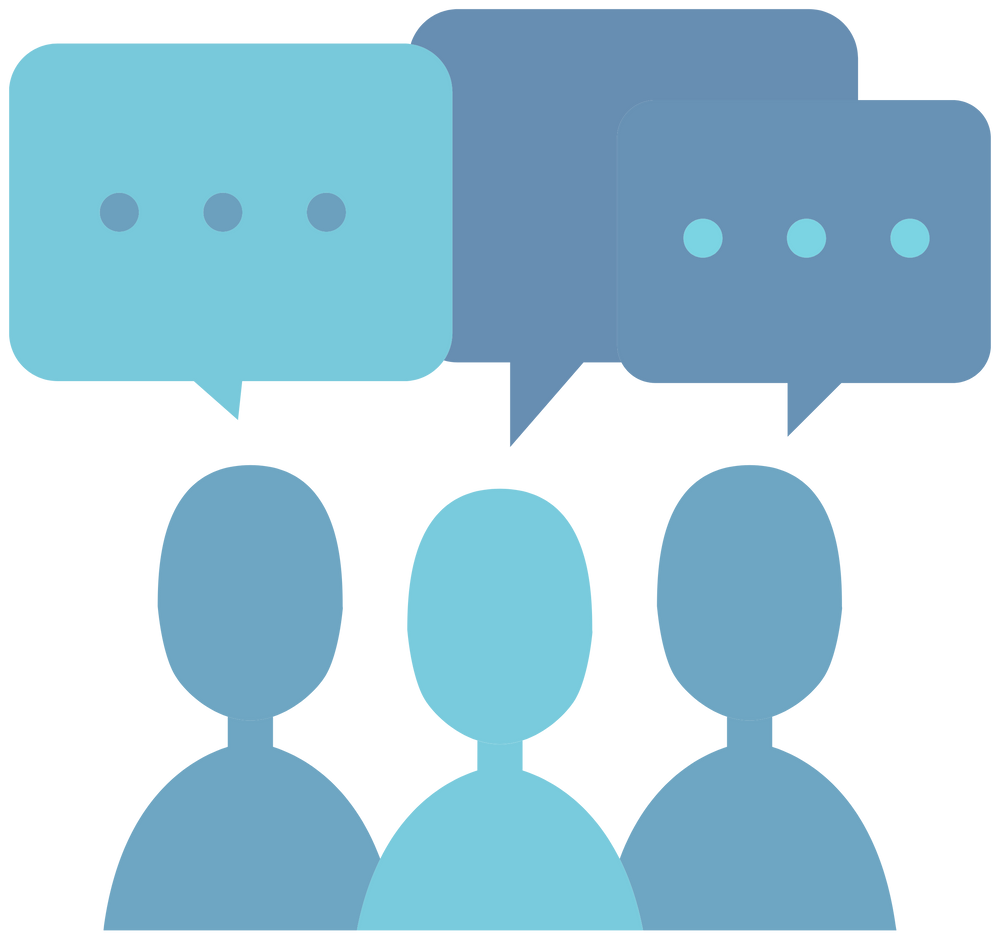 Discuss...
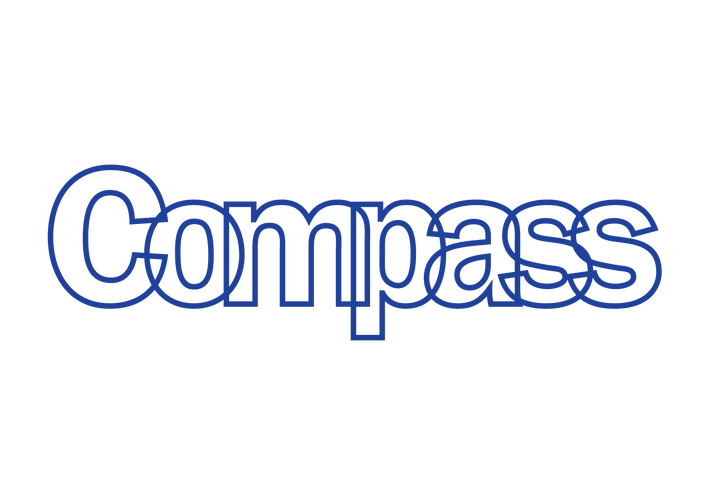 Stress
Worried about failing
Life events
Stress is the body's reaction to feeling threatened or under pressure. It's very common, in short bursts it can be motivating to help us achieve things in our daily life such as at school or home. Stress can become unhelpful to us if we experience it for longer periods of time and it begins to affect our health
and wellbeing.
Pressure to do well
Wanting to do as well as friends
Feeling unprepared
Needing a certain grade for further study
Finding it hard to study
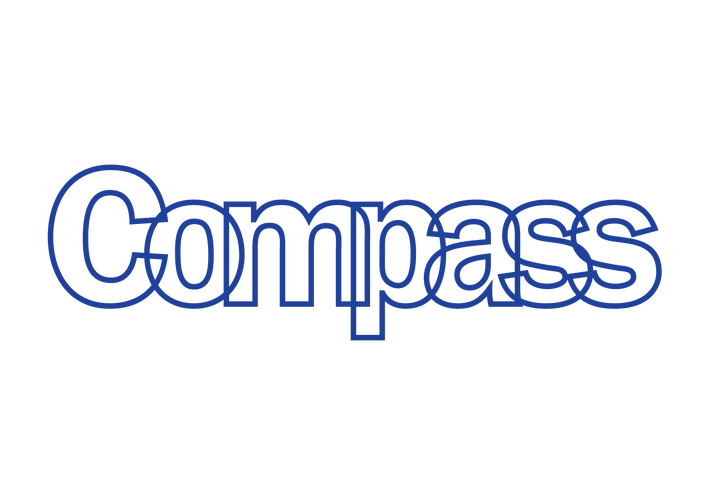 Stress
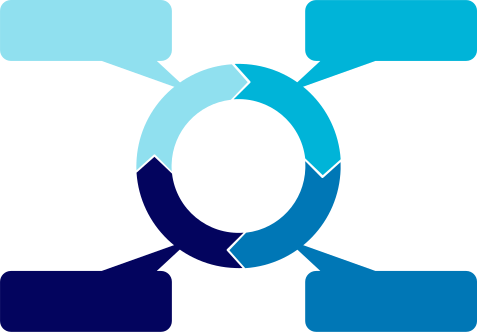 Avoidance, procrastination, fidgeting, nail biting, snapping at friends
Tense muscles, feeling sick, tight chest, increased heart rate, headache, feeling dizzy
Physical Sensations:
Behaviours:
Feelings:
Thoughts:
Irritable, low, worried, overwhelmed
Pre-occupied with worry, racing or running away into the future
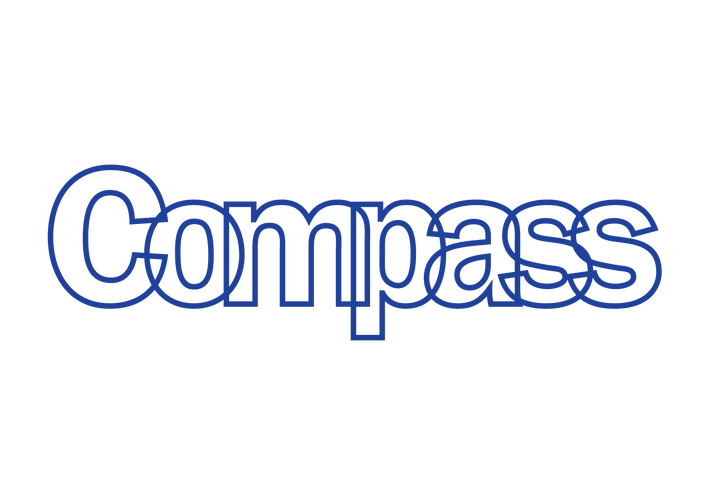 Managing Exam Stress
Eat Healthy
Get some sleep
Do things you enjoy
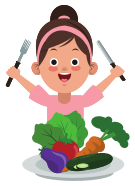 Drink lots of water
Keep Active
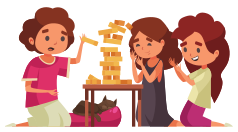 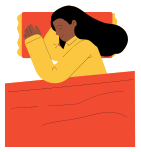 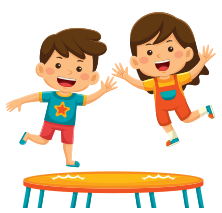 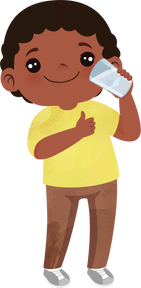 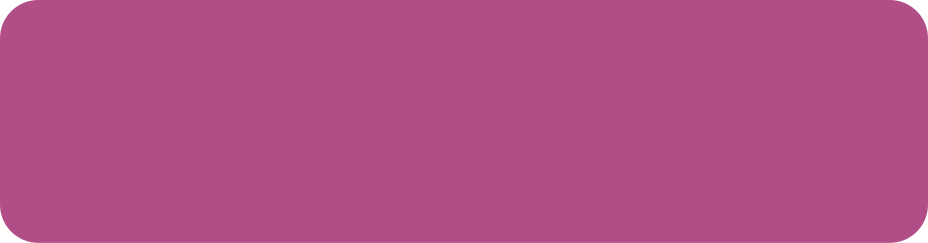 Before Exams
Looking after yourself is key
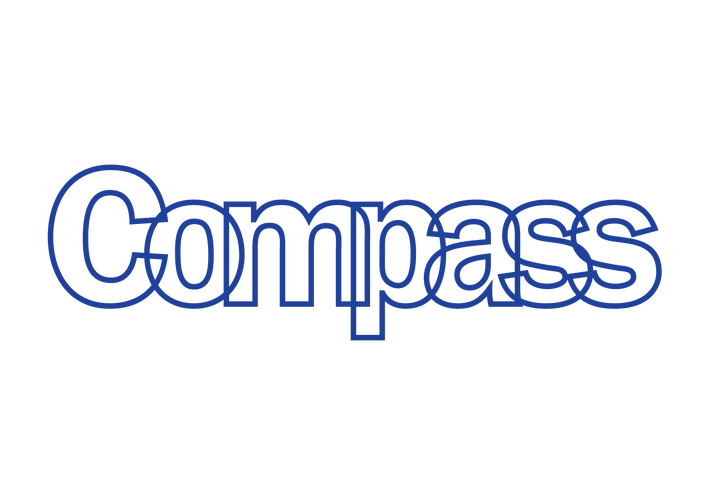 Managing Exam Stress
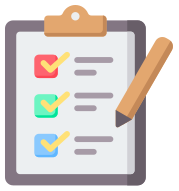 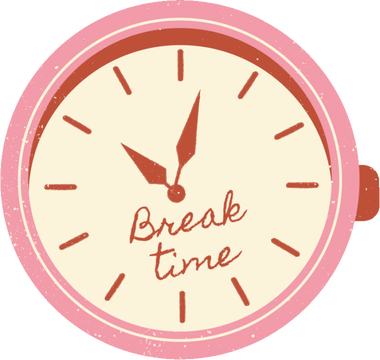 What's your learning style?
Set achievable goals
REWARDS
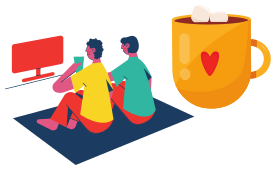 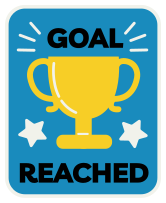 Time management
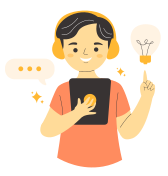 Avoid procrastination
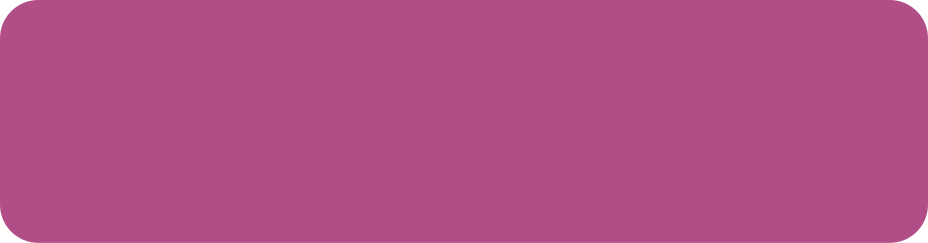 Revision Tips
Know what works for you
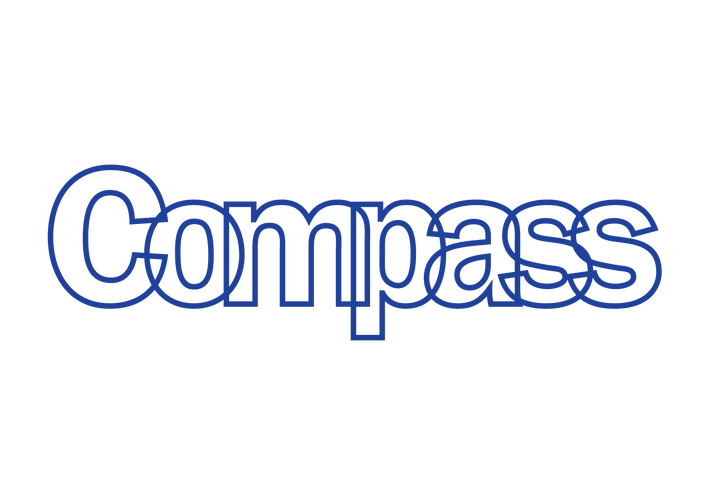 Managing Exam Stress
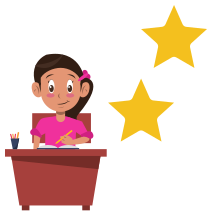 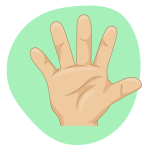 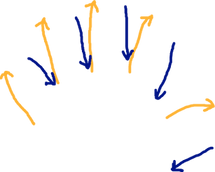 Have a good breakfast
Notice physical sensations
Positive affirmations
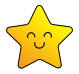 Use techniques to help
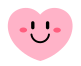 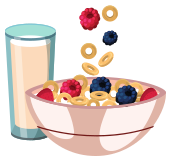 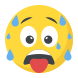 Be prepared
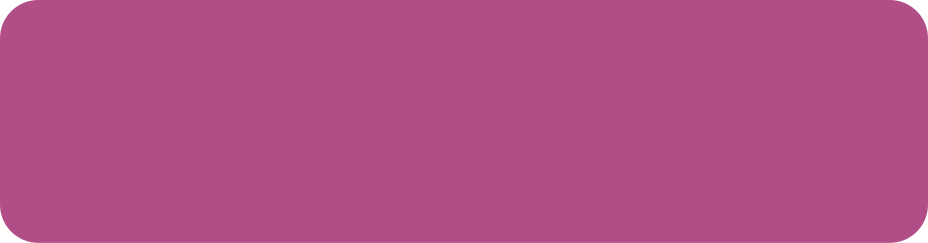 During Exams
Be prepared and stay in control
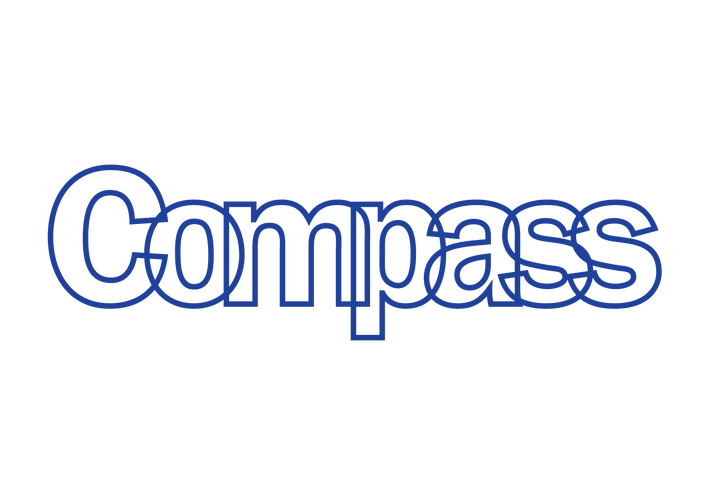 Managing Exam Stress
During Exams
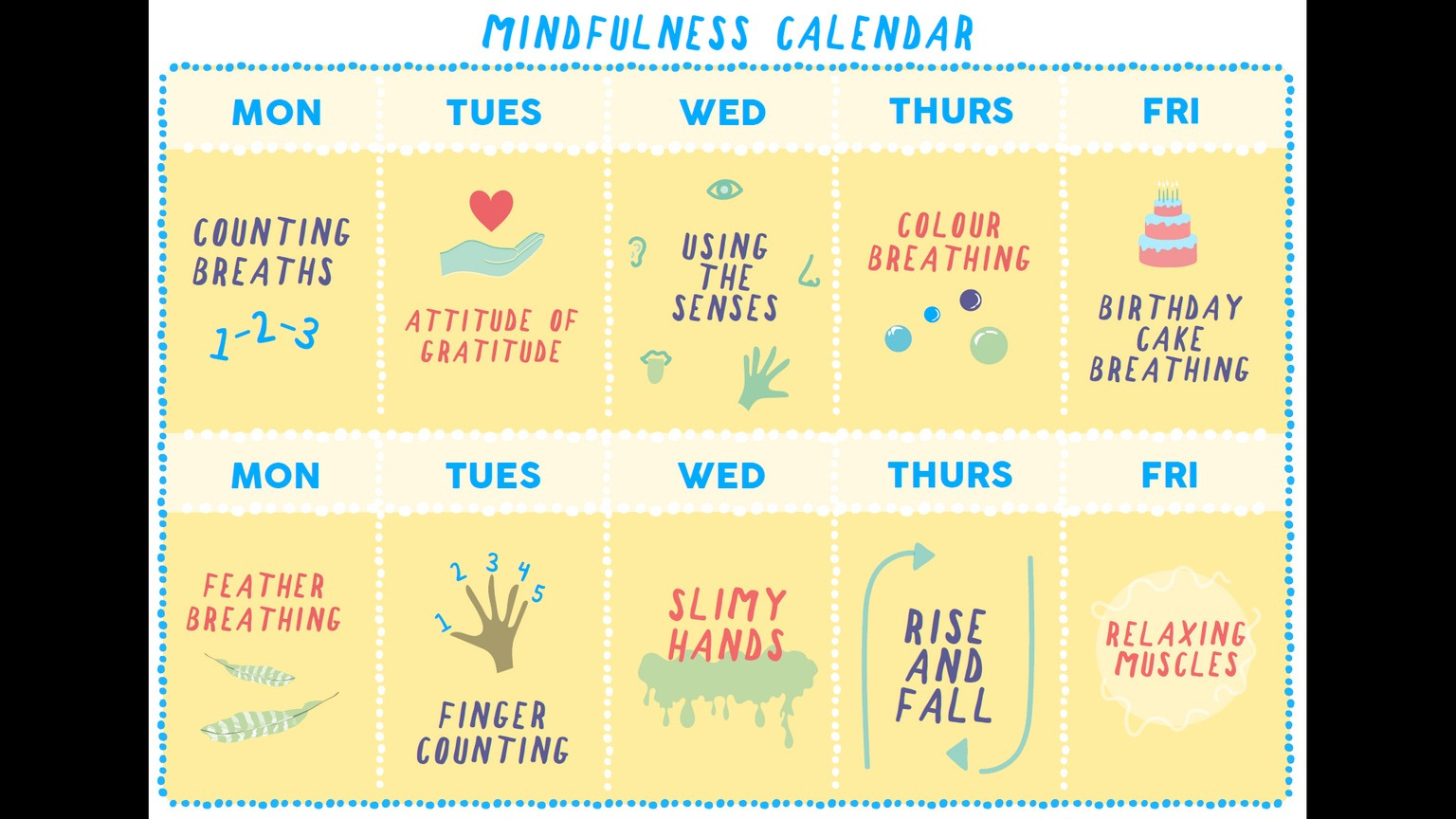 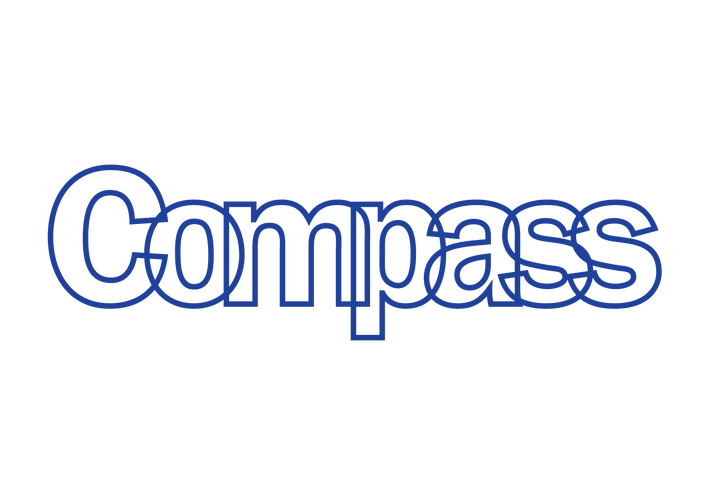 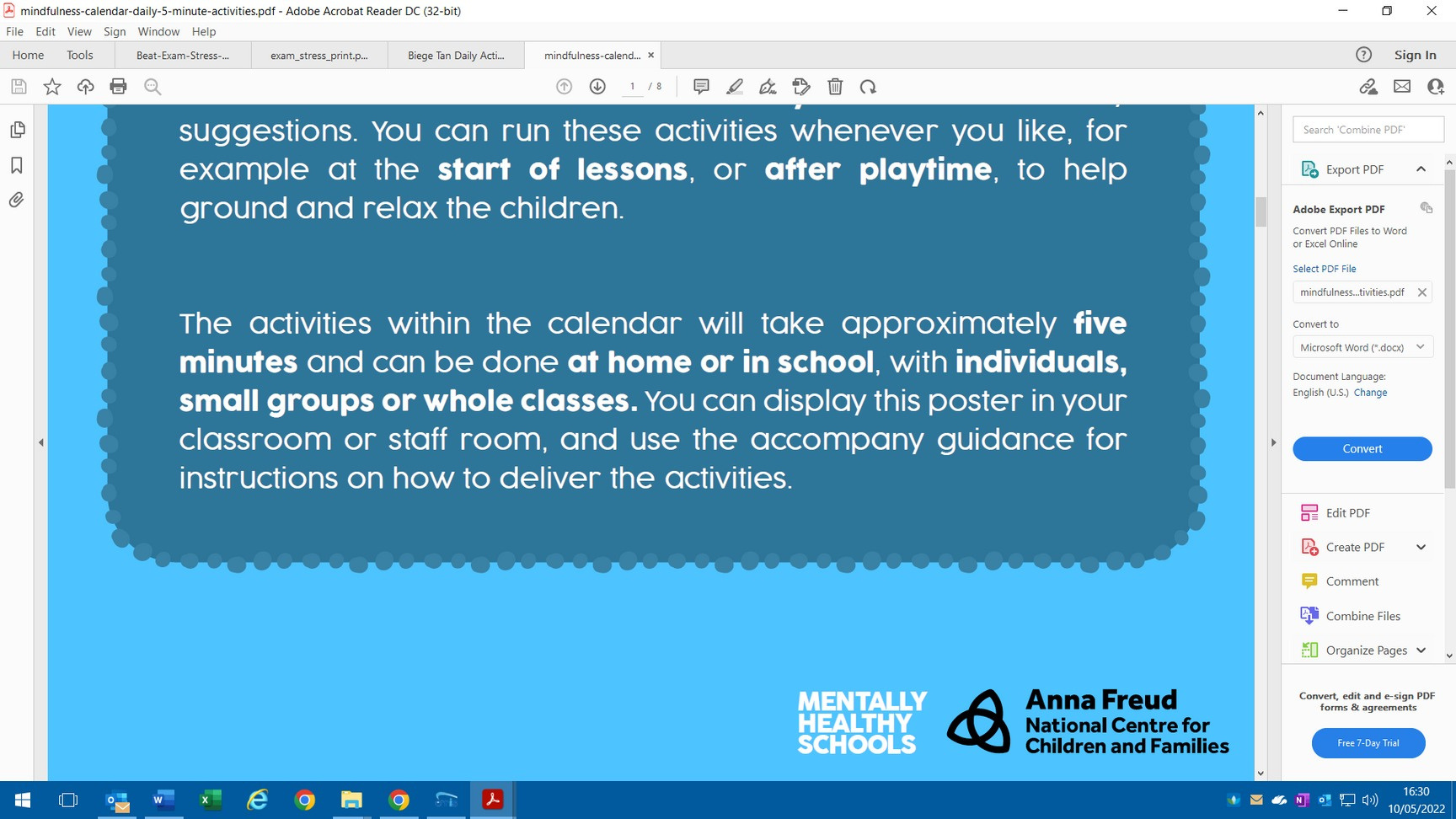 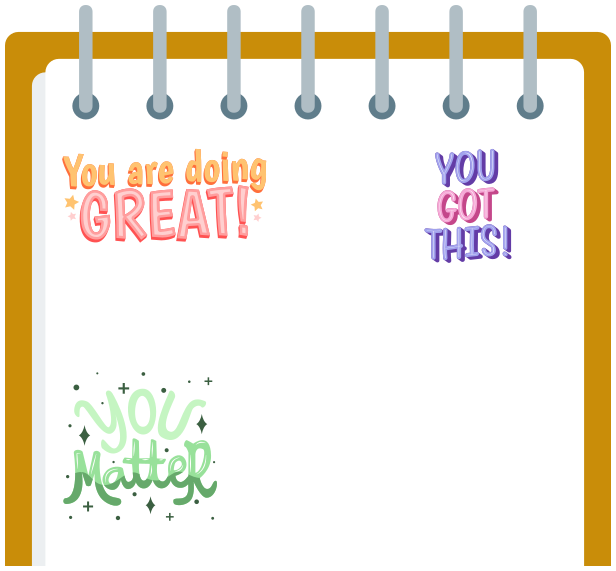 Be kind to yourself
and others
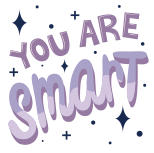 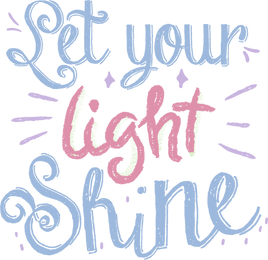 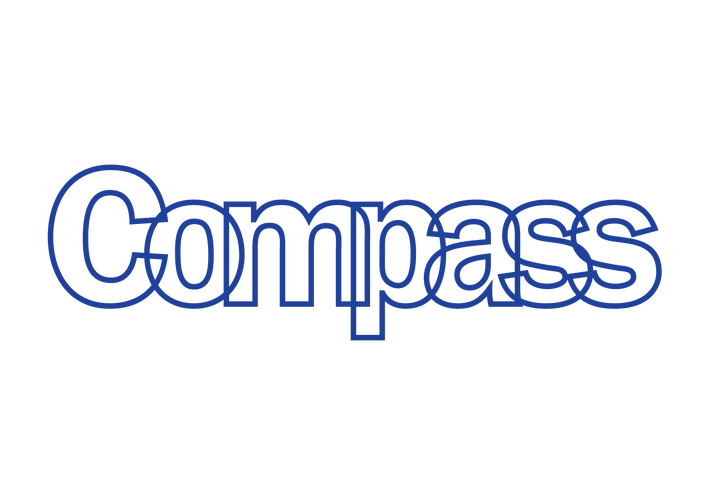 Managing Exam Stress
Circle of Control
Distraction
Plan in the fun
Letting go of worries
Worry Tree
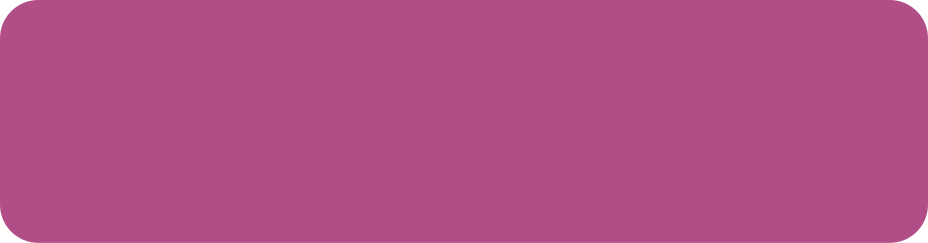 After Exams
What is still in your control
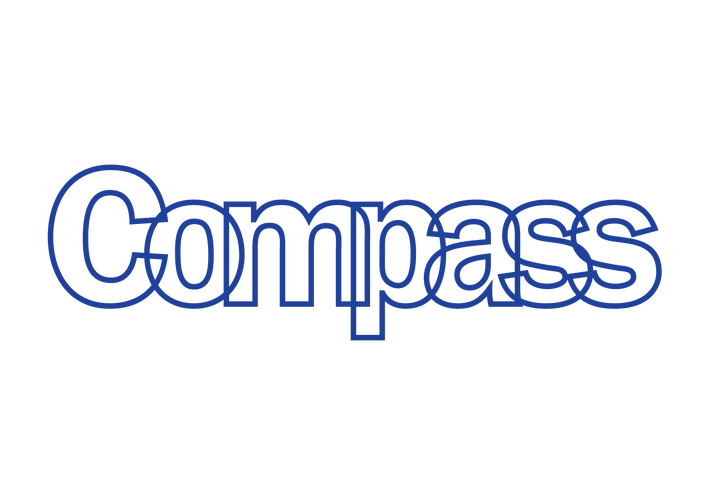 Circle of control
Make plans 
with friends
Learn a new skill
Self-care
Don't compare your
answers with others 
Spend time
with family
THE RESULTS
After the exams you have done all you can. Worrying about it now will not change the outcome!
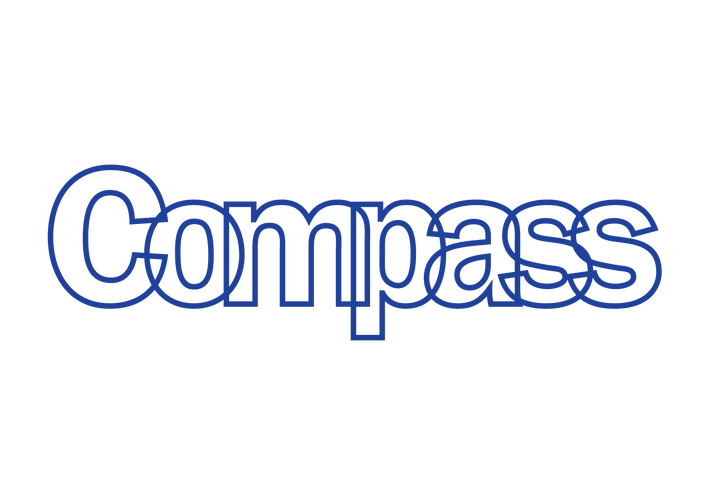 SUPPORT BUBBLES
friends
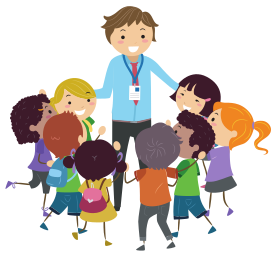 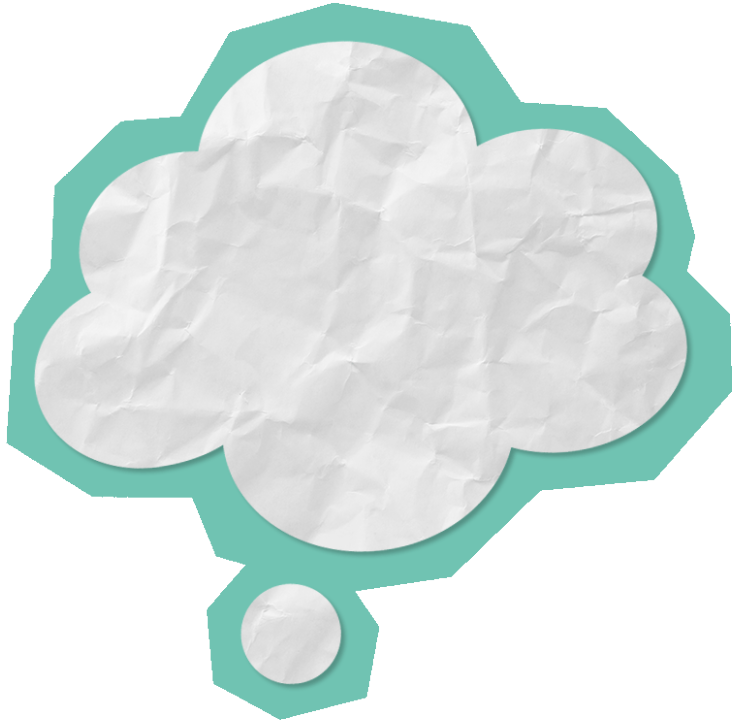 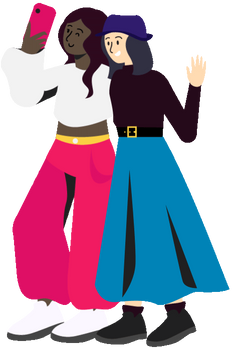 teachers and school staff
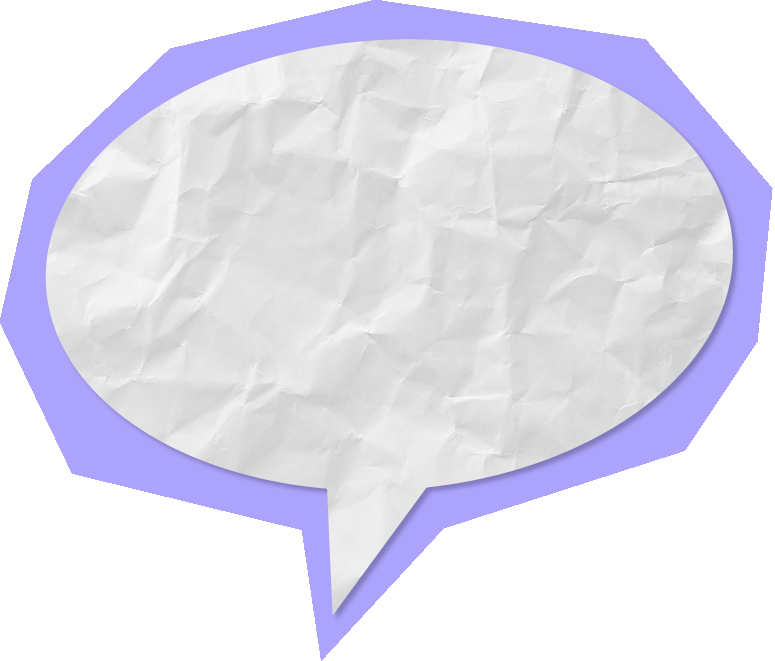 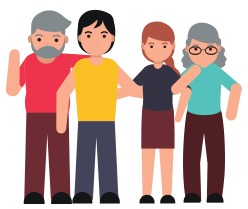 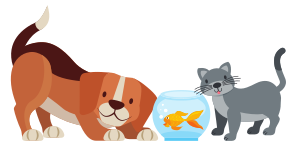 Pets
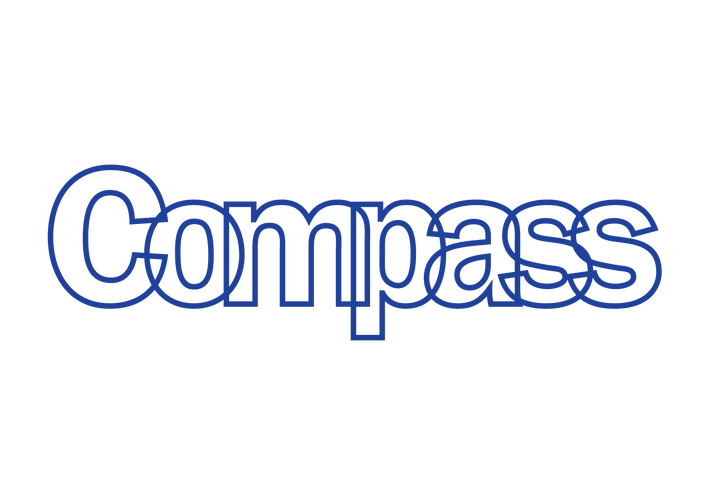 family
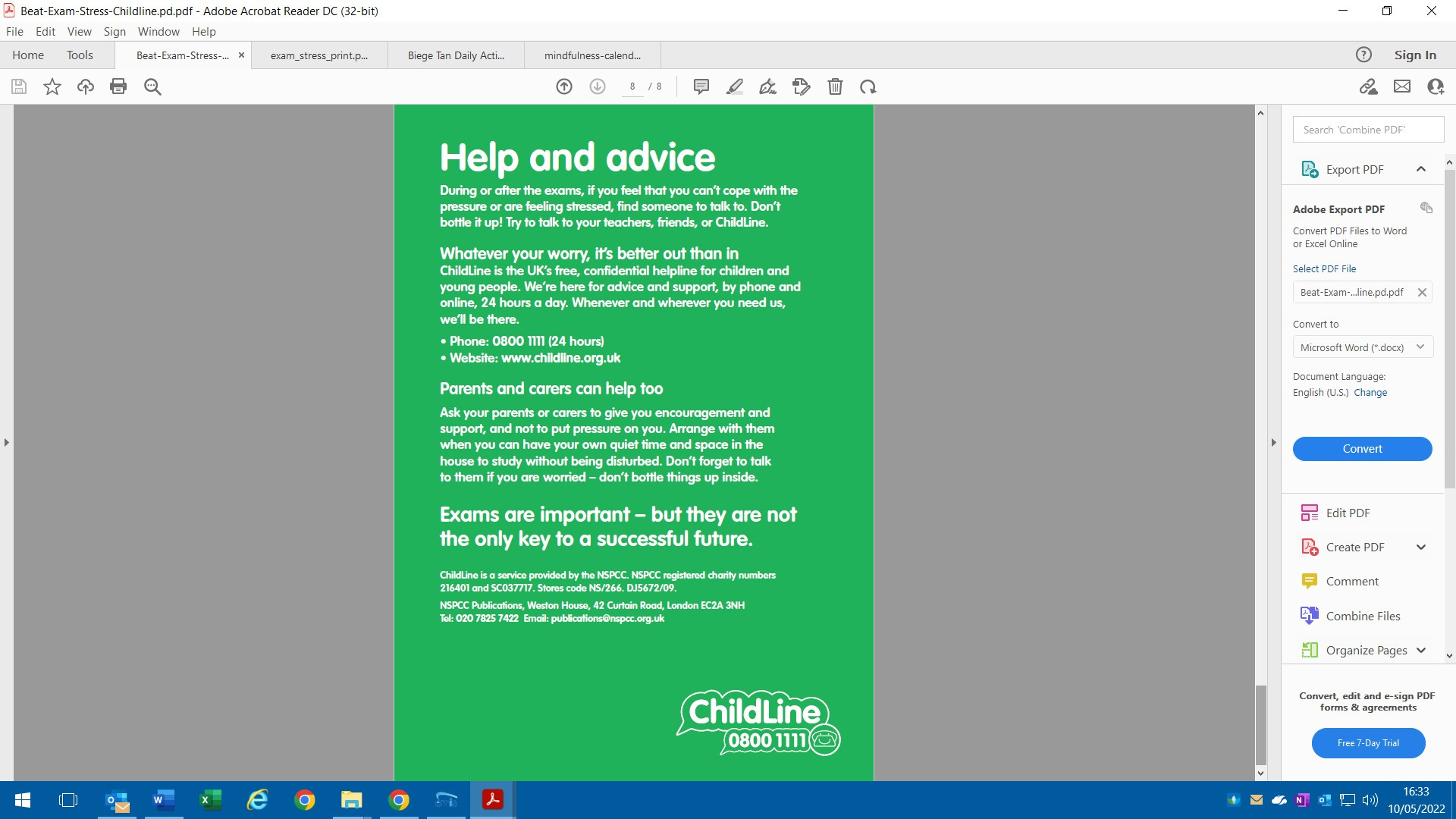 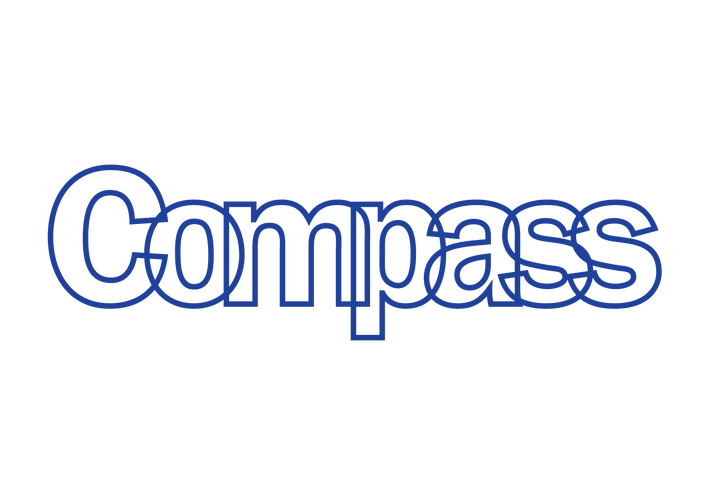 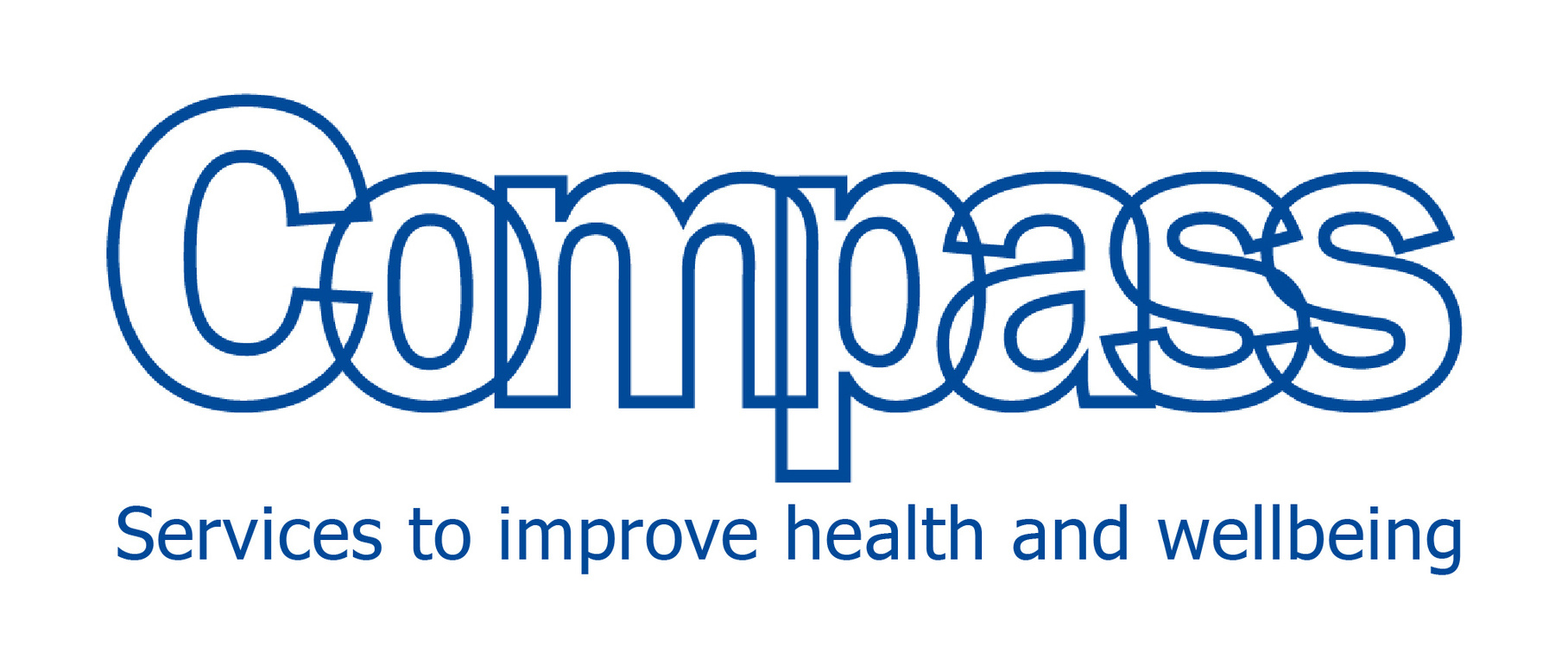